Campaign Prioritizations: Brand Safety vs. Cost
Scan or click to access more brand safety insights
More than two out of three brand marketers and agencies rank cost over brand safety
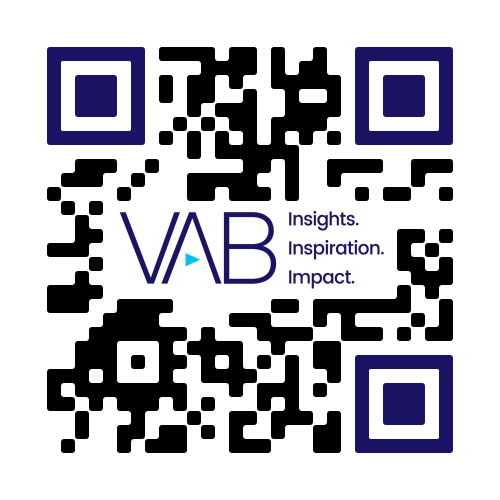 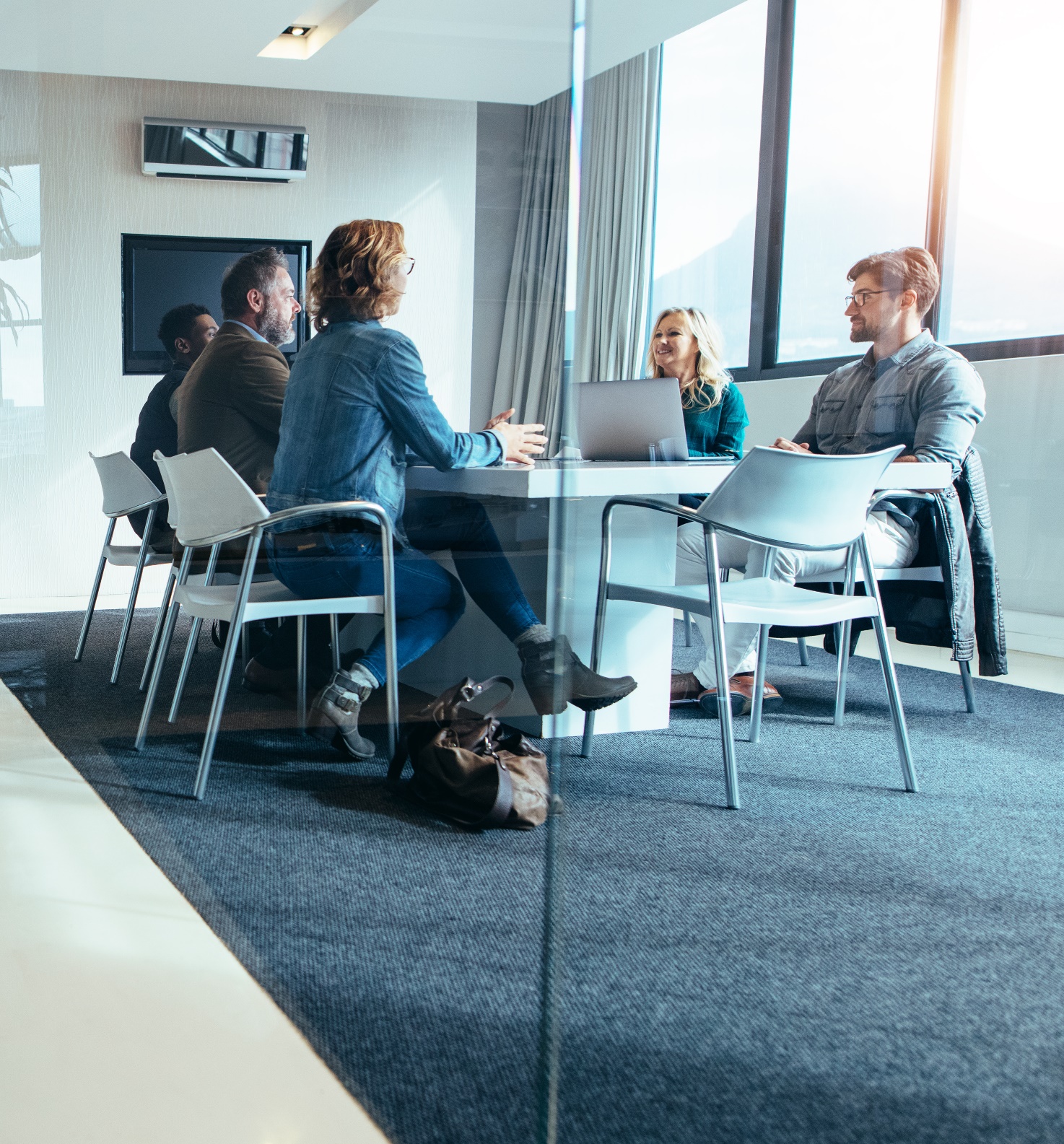 % of respondents who are prioritizing brand safety over lower CPMs
Agency Professionals
Brand Marketers
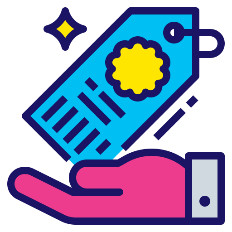 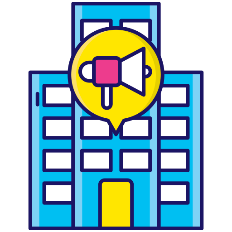 32%
27%
Brands and agencies have different reasons to push for lower costs including cost suppression tied to compensation or KPI directives
Click here to download the full report, ‘Exposed: 5 Inconvenient Truths We Learned From Marketers’ to learn more
Source: VAB / Advertiser Perceptions ‘Marketer Sentiment on Ad Fraud’ Survey, November 2023. Survey base: Marketer and agency contacts from the Advertiser Perceptions ‘Senior Marketer’ and ‘Streaming Video’ online communities. Q6. What solutions [is your company/are your clients] using to prevent digital ad fraud? Base = Total Respondents.
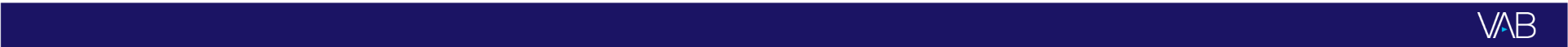 This information is exclusively provided to VAB members and qualified marketers.
PAGE 1